Subordinating Conjunctions
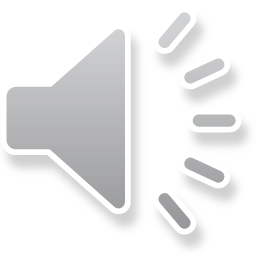 What is a conjunction?
A conjunction is a word which links sentences or clauses together.
Subordinating Conjunctions
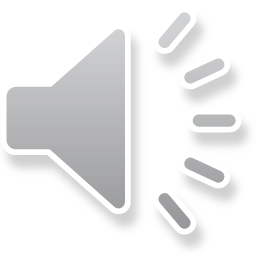 coordinating conjunctions
subordinating conjunctions
when
and
while
because
but
or
although
since
so
yet
if
after
unless
until
before
Subordinating Conjunctions
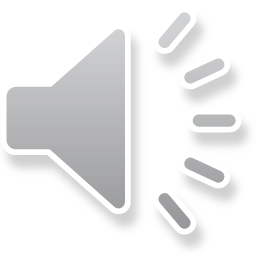 conjunction
We went outside although it was raining.
Main clause
Subordinating clause
conjunction
Although it was raining, we went outside.
Main clause
Subordinating clause
Subordinating Conjunctions
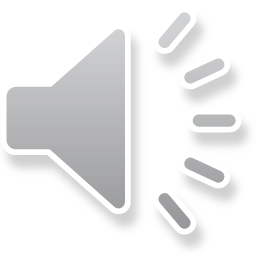 conjunction
Main clause
You can earn a cube in the jar if you work really hard.
Subordinating clause
conjunction
If you work really hard, you can earn a cube in the jar.
Main clause
Subordinating clause
Subordinating Conjunctions
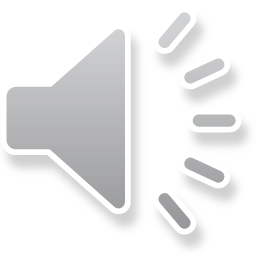